Tijd nemen voor natuurbeleving


Zitten in Hara

Meditatie op het leven
7. Stormen
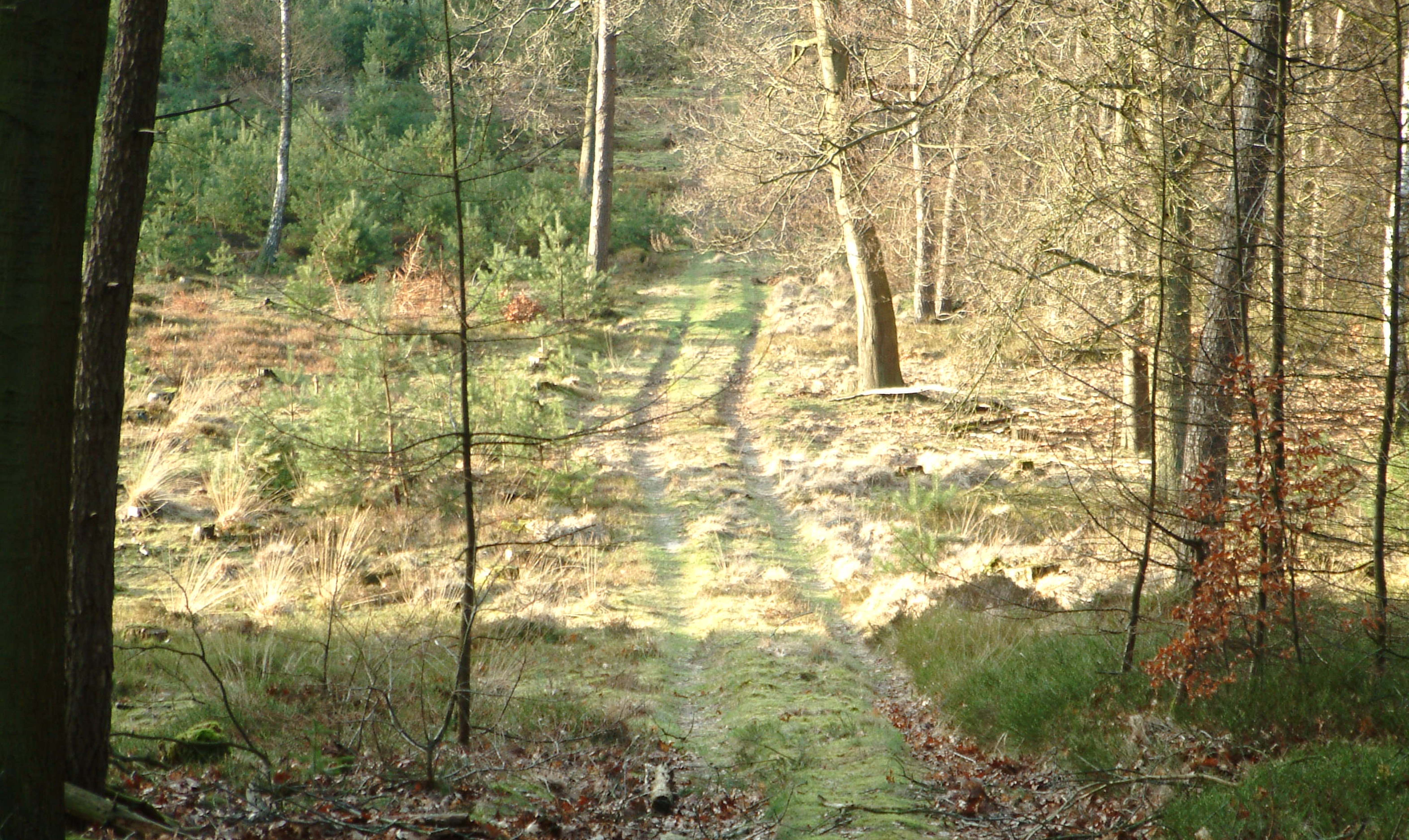 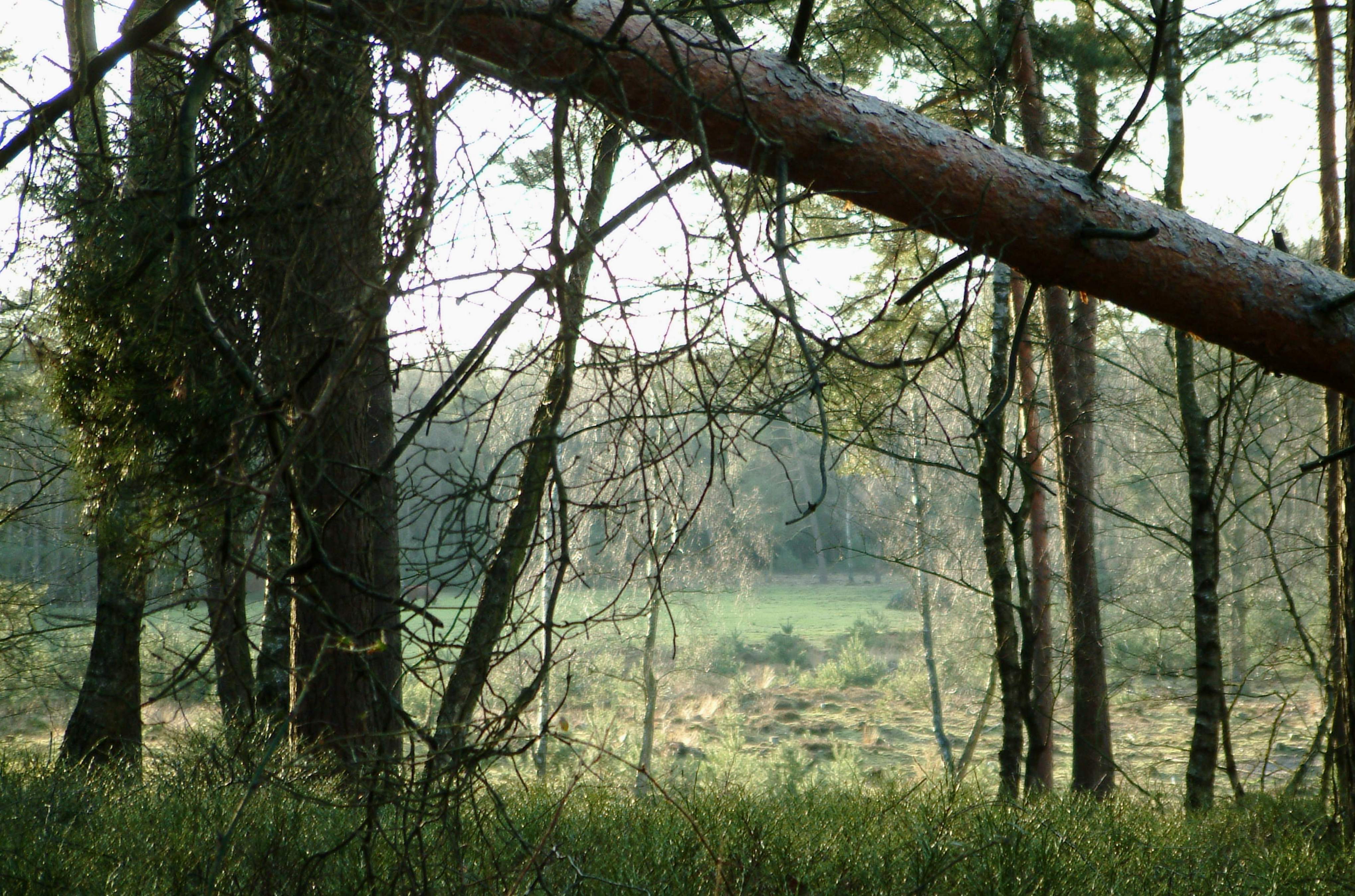 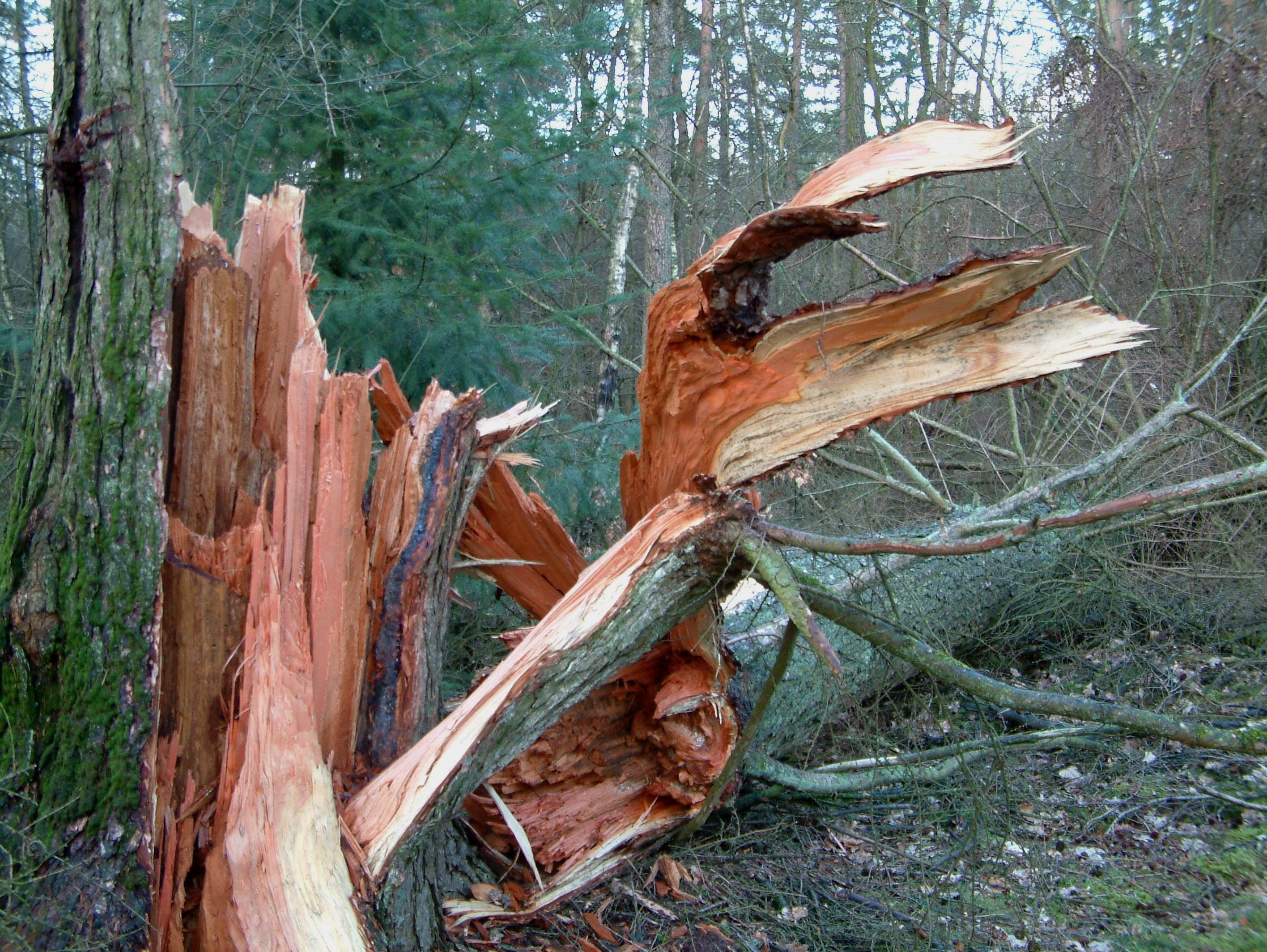 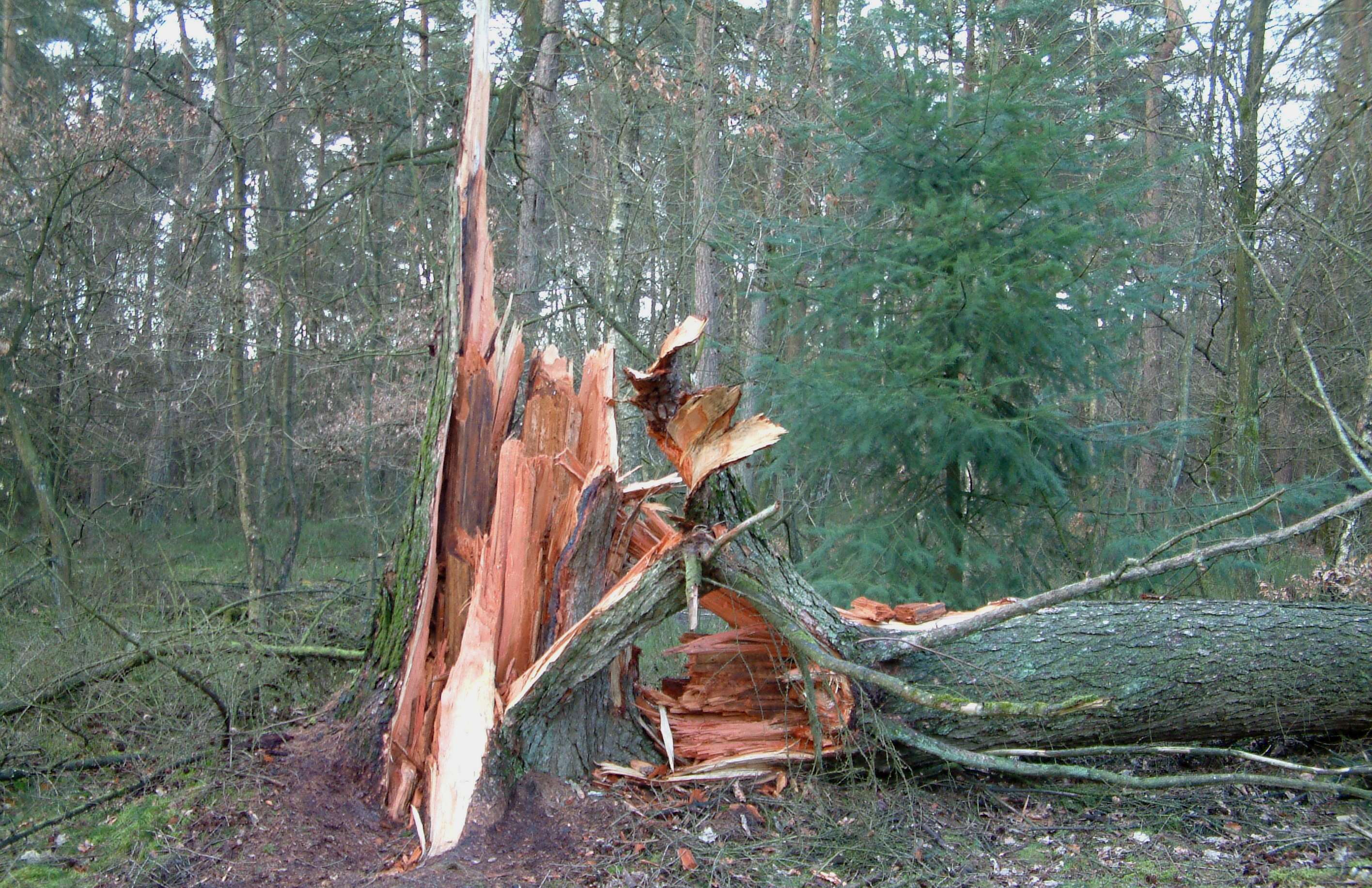 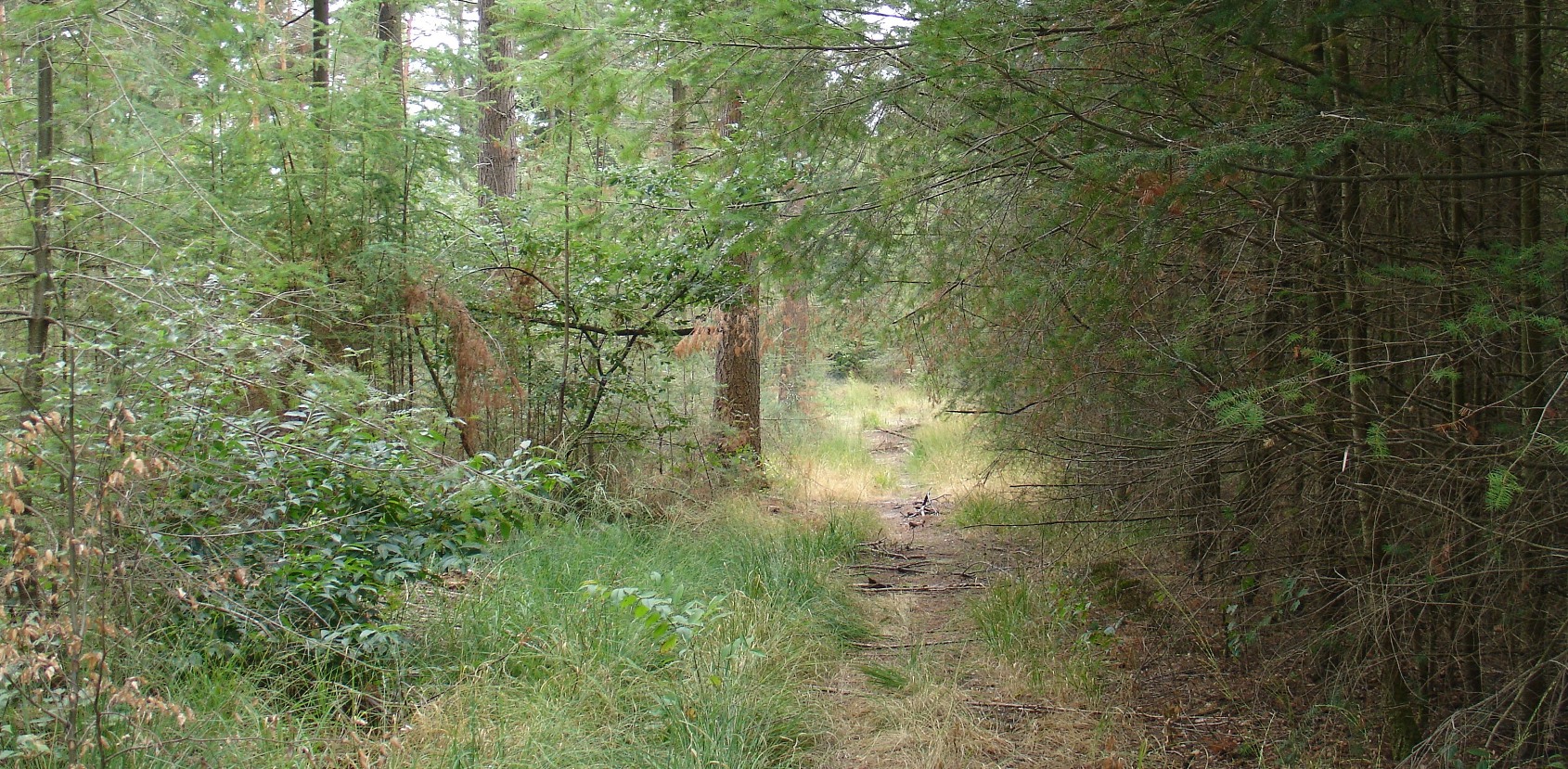 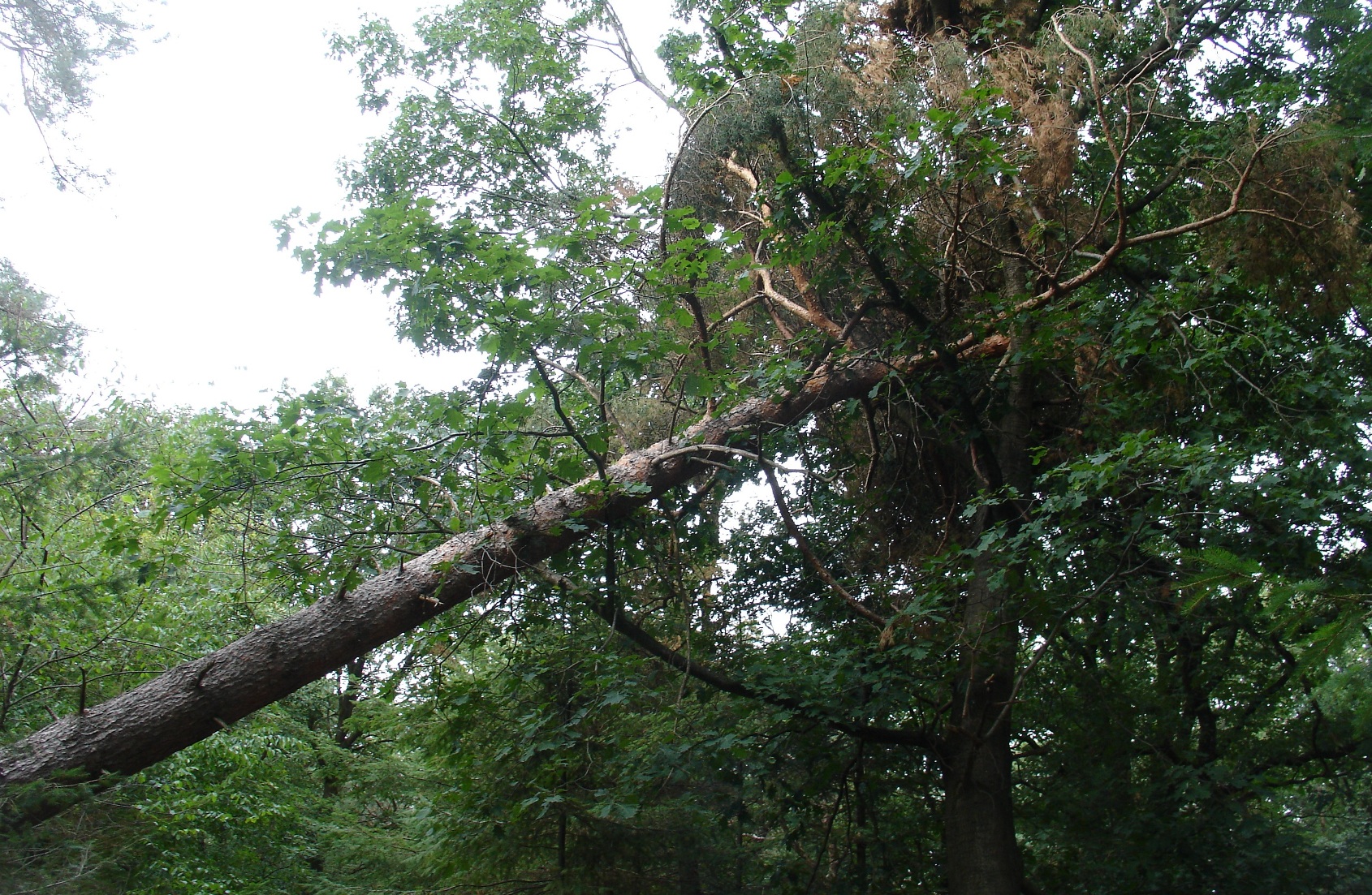 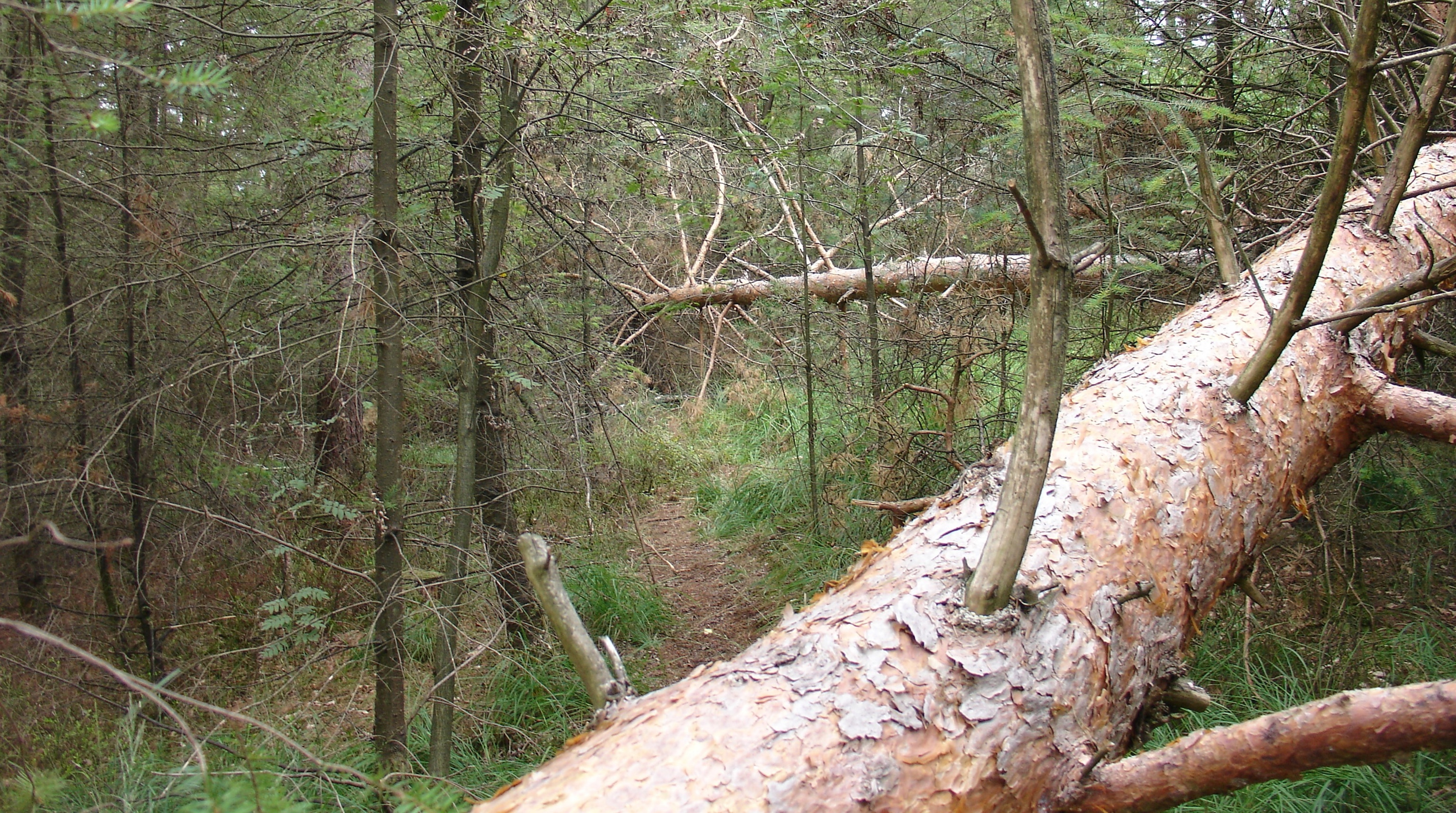 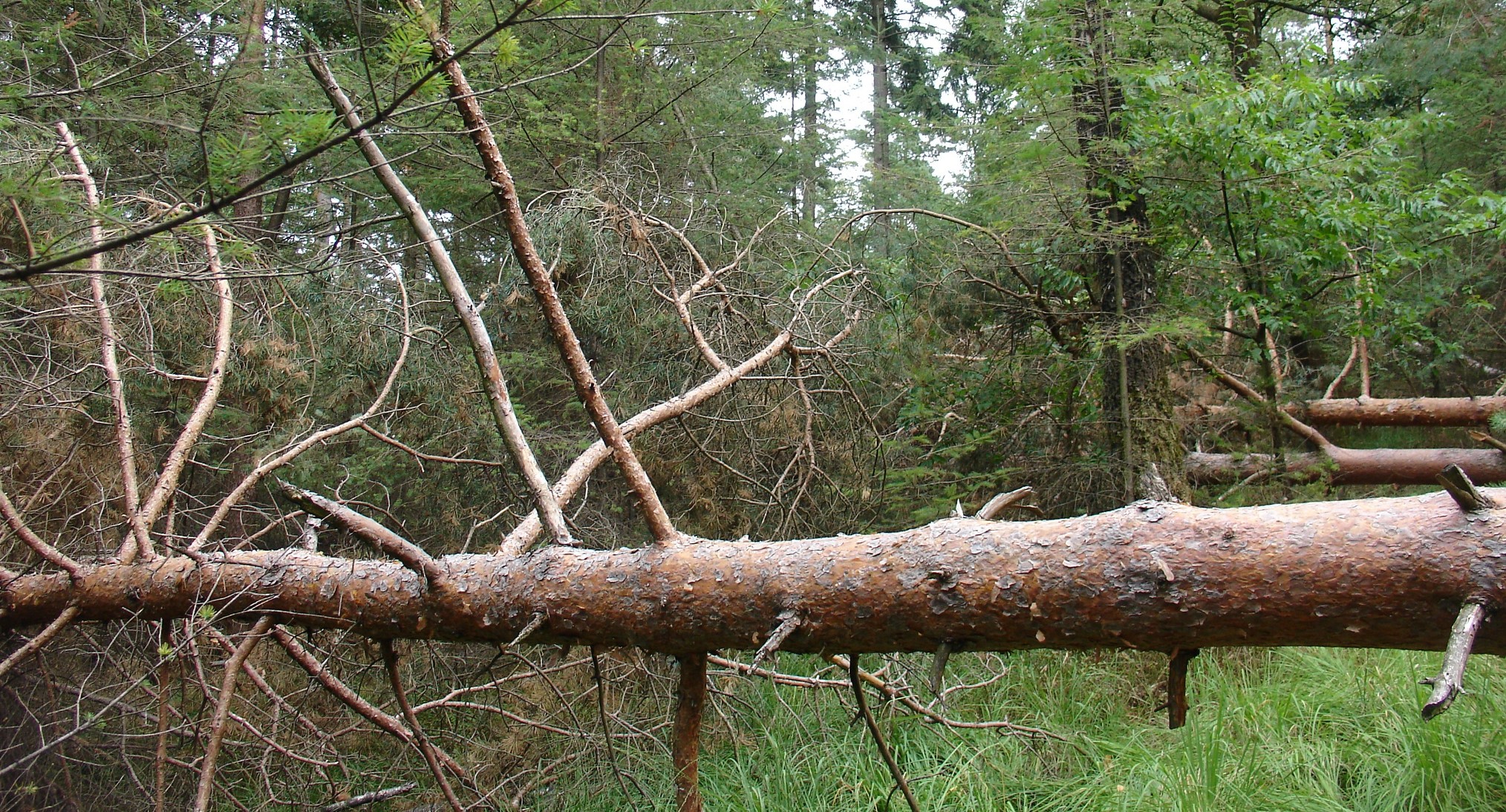 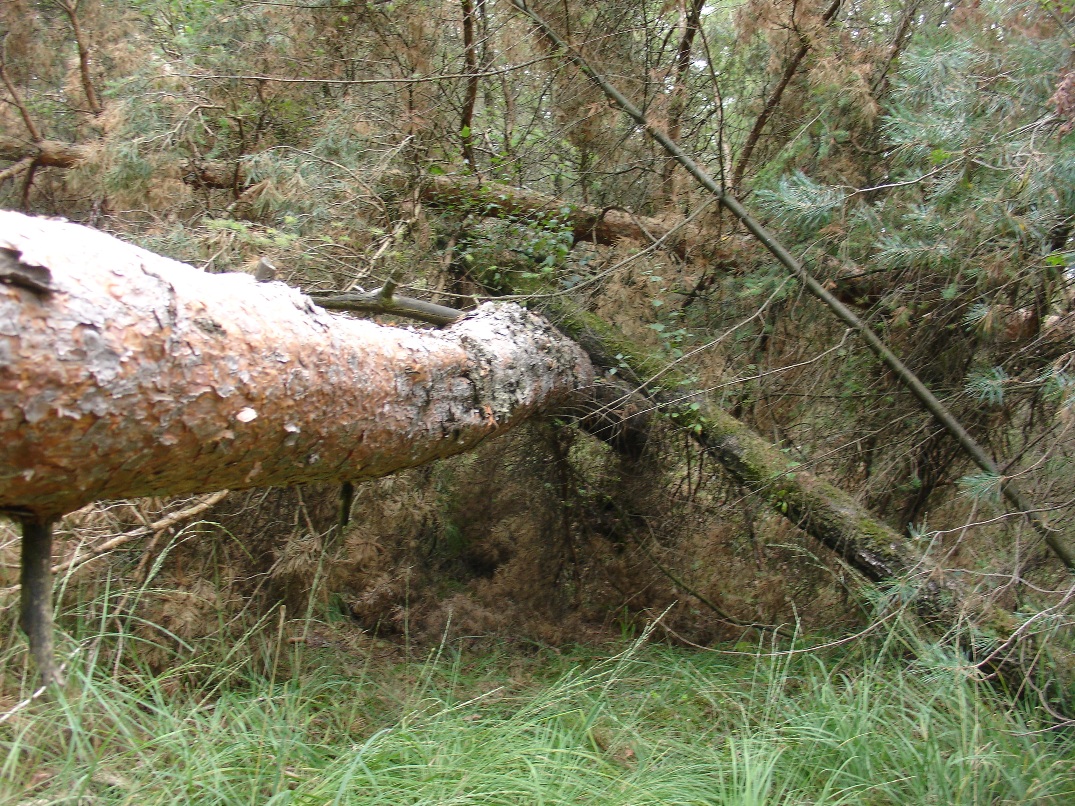 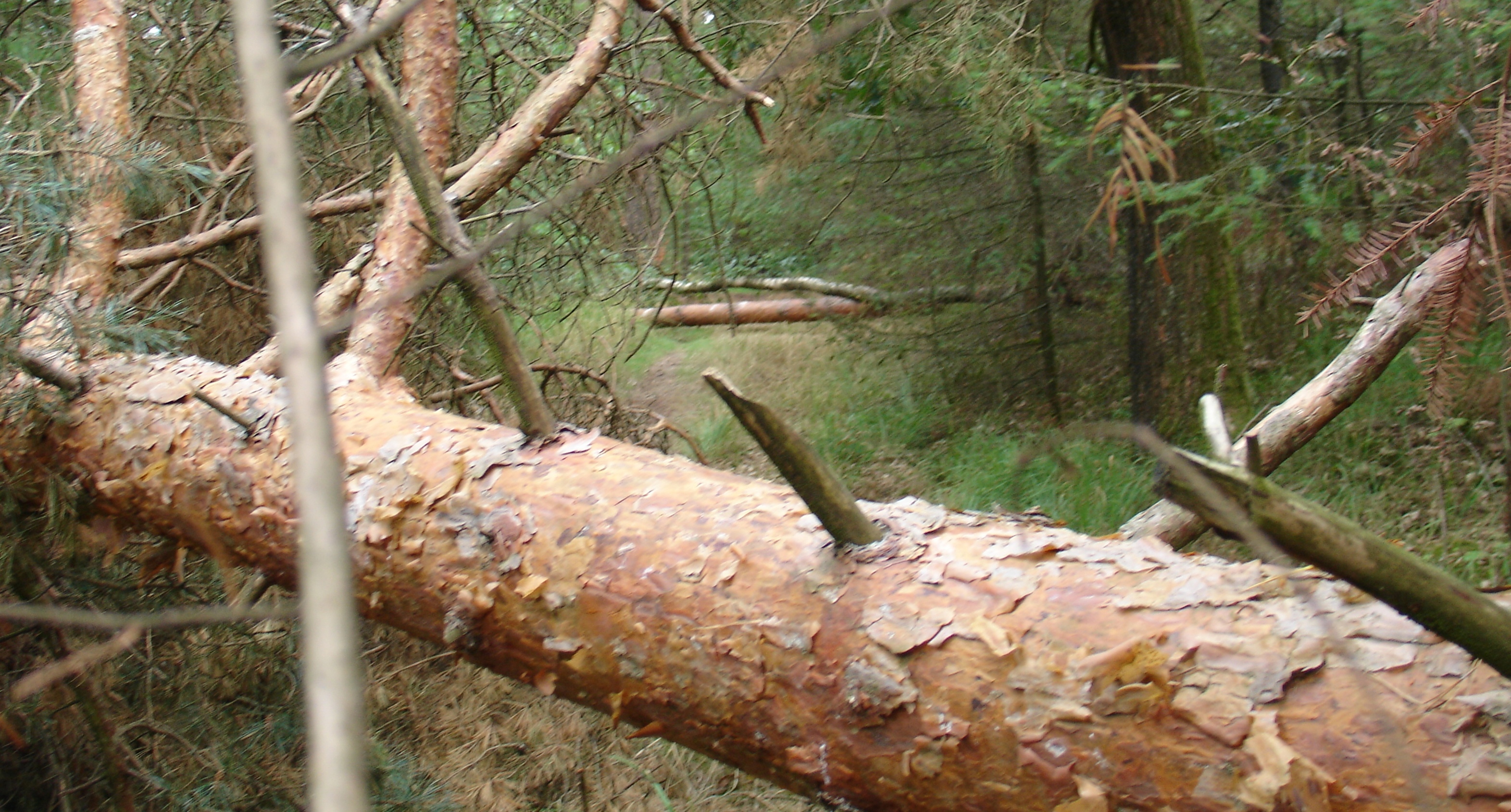 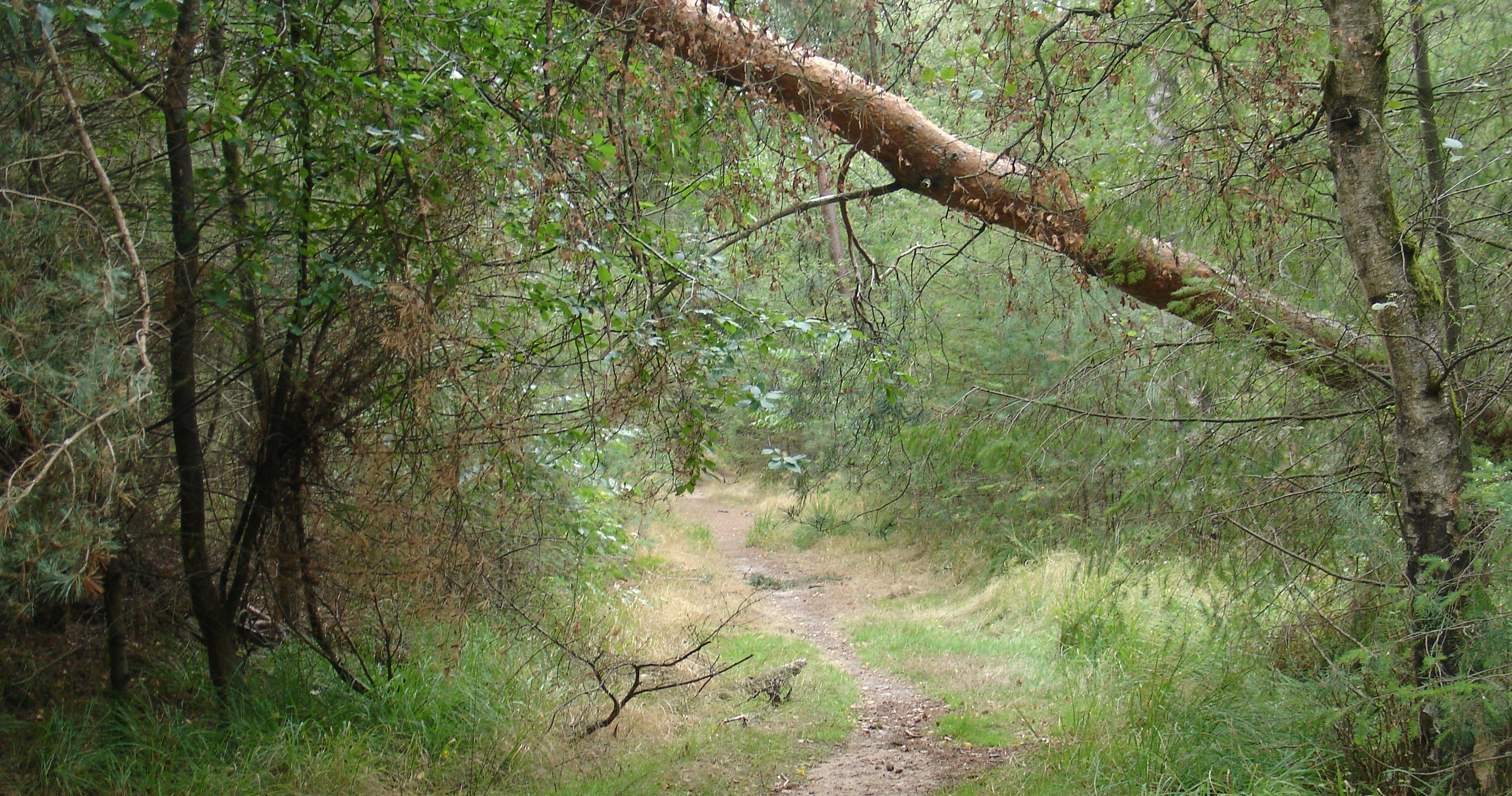 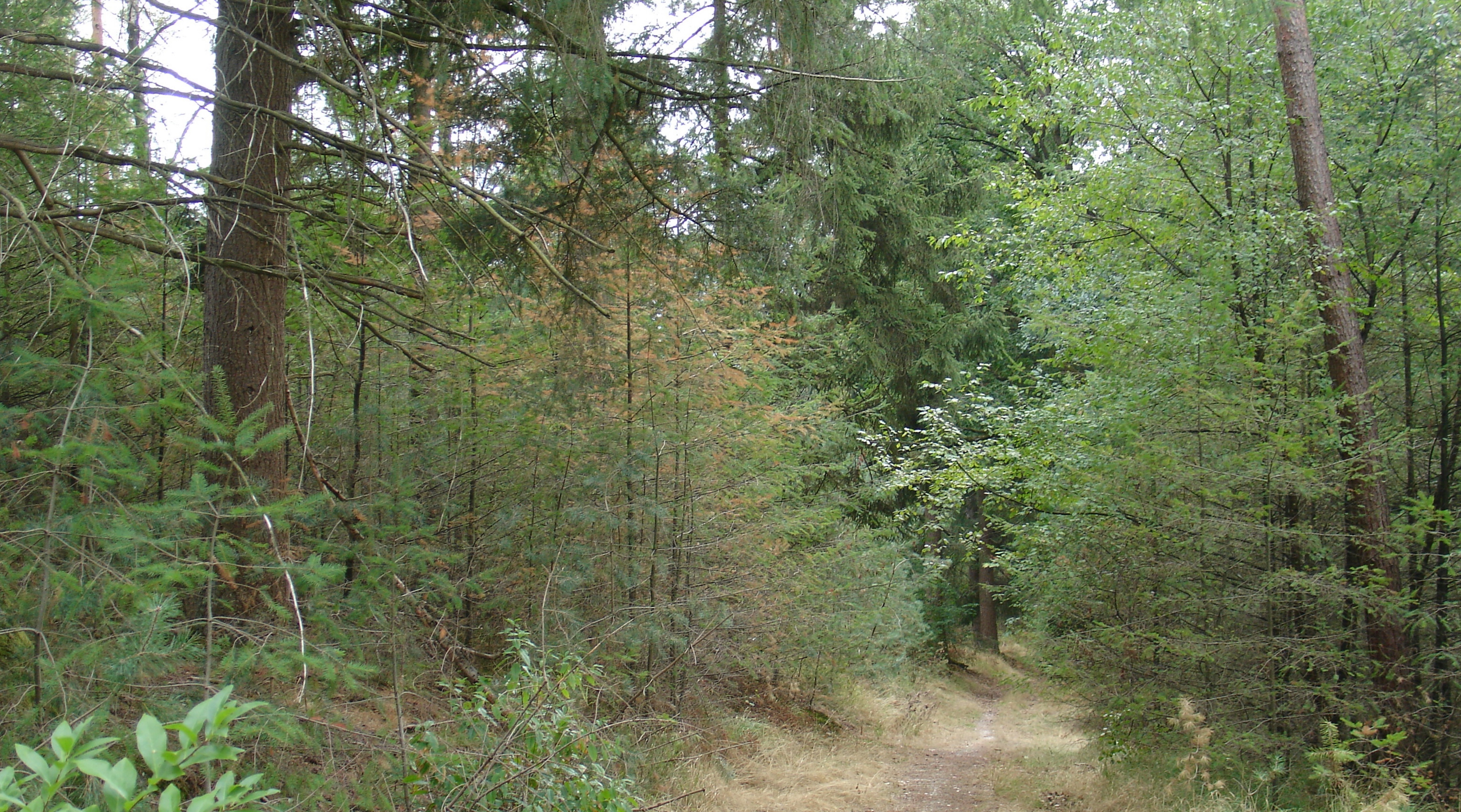 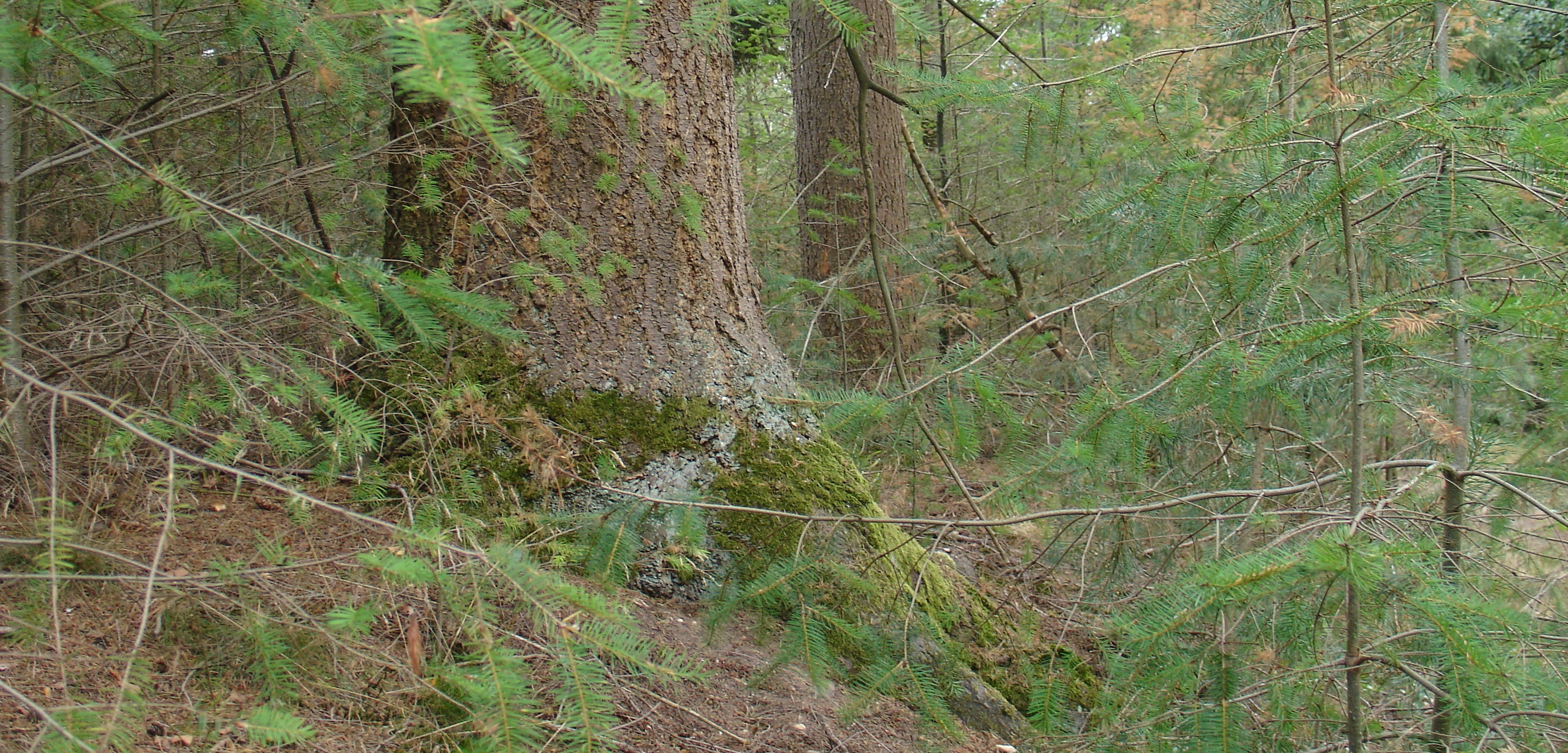 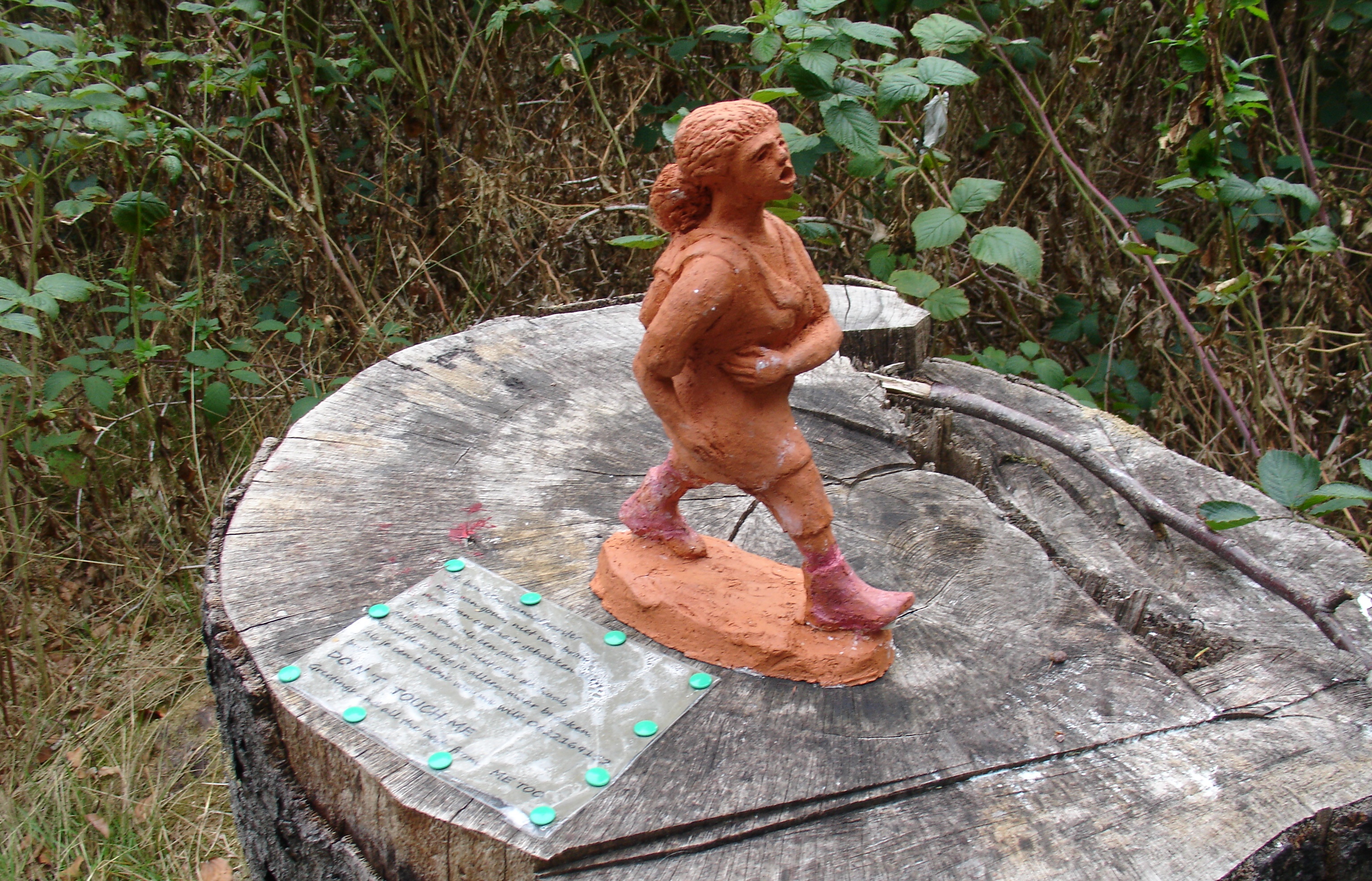